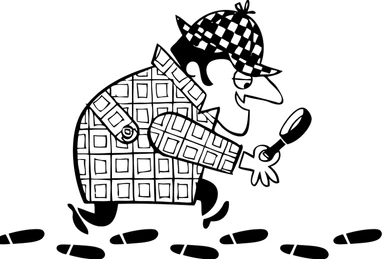 Αινίγματα
Τι  φρούτο  είναι;
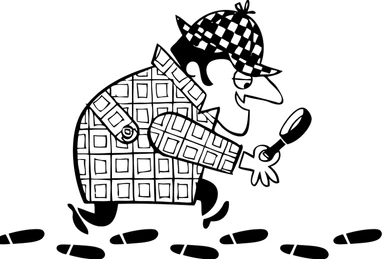 Είναι κόκκινο.
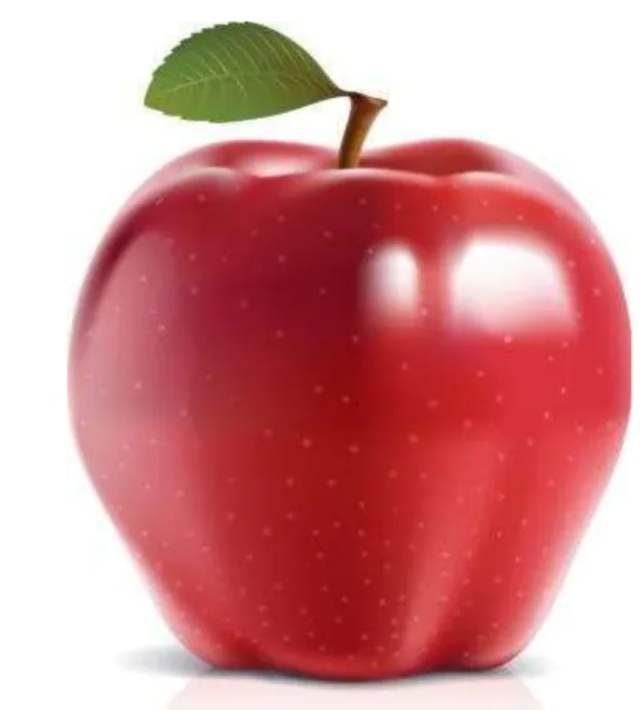 μή ___
Τι  φρούτο  είναι;
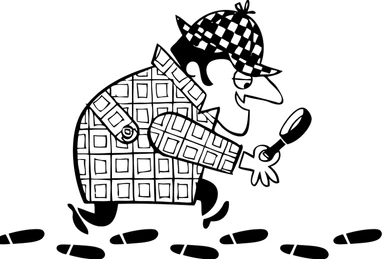 Είναι πορτοκαλί.
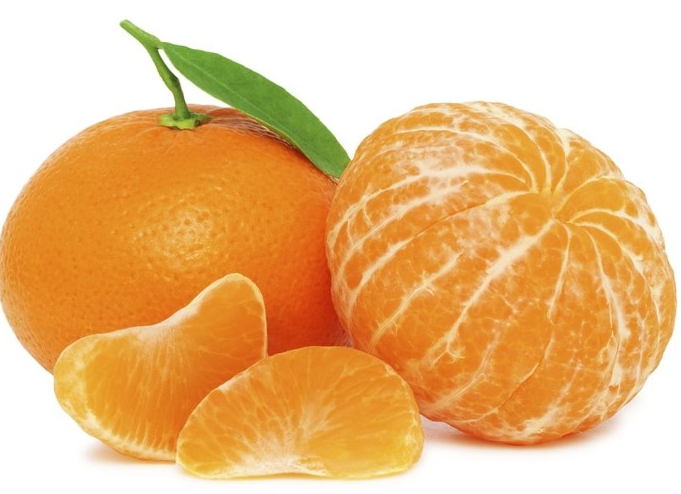 μα _ _ _
Τι  φρούτο  είναι;
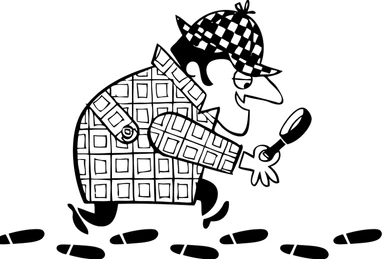 Είναι κίτρινο.
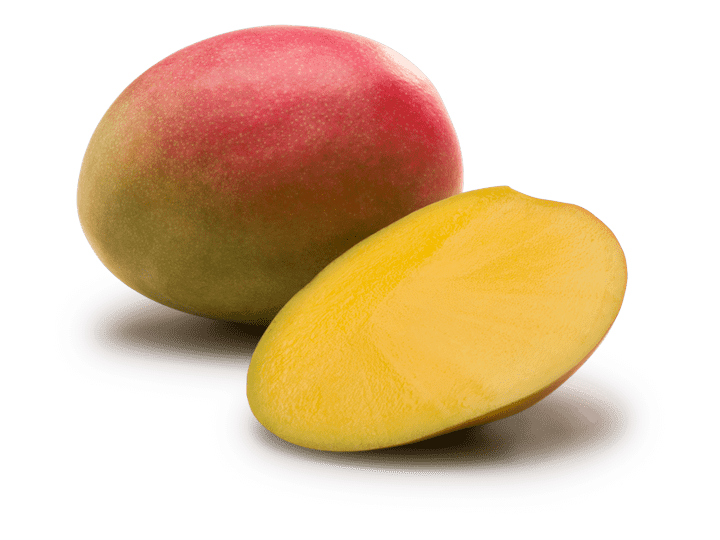 μα ___
Τι  είναι;
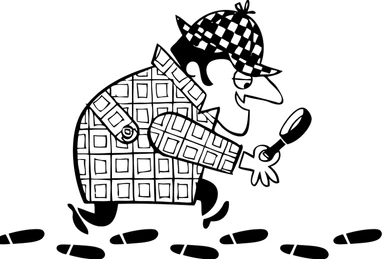 Είναι κίτρινο.
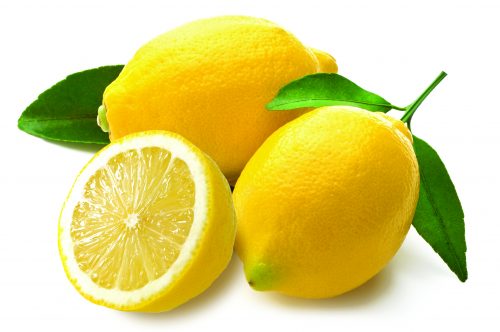 λε _ _
Τι  φρούτο  είναι;
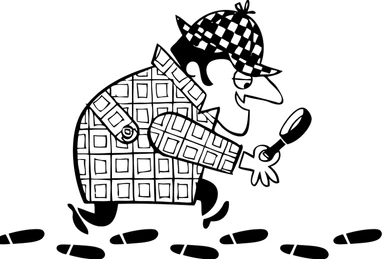 Είναι πράσινο.
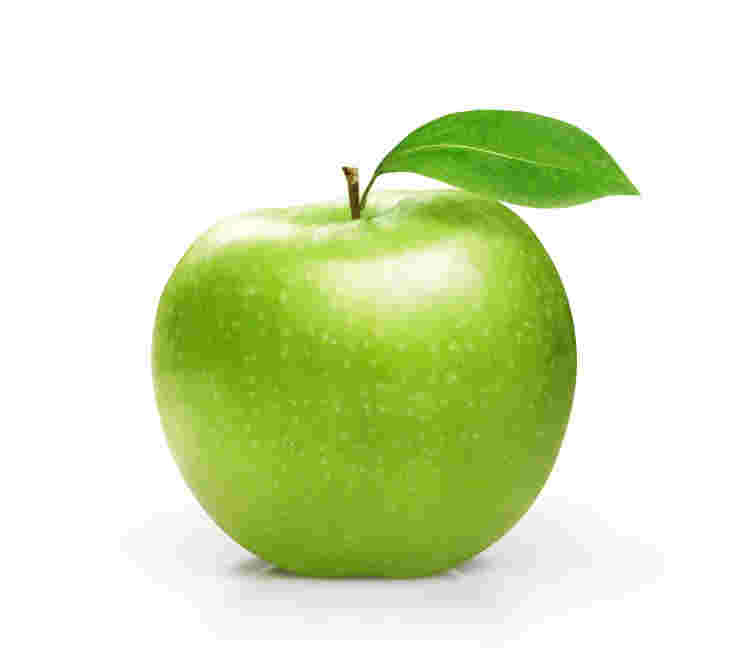 μή __
Τι  φρούτο  είναι;
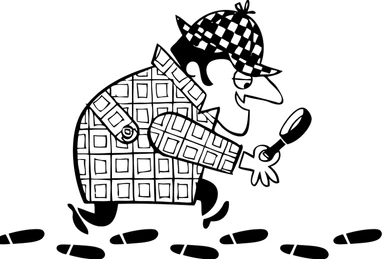 Είναι κόκκινη.
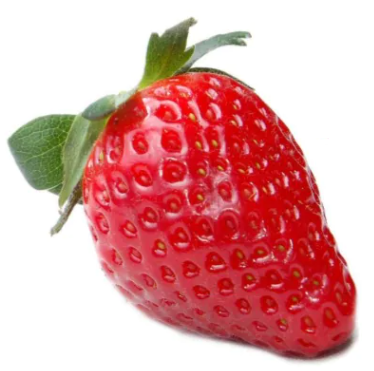 __ __ λα
Τι  φρούτο  είναι;
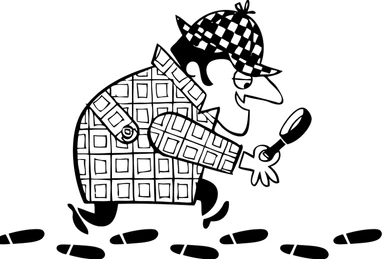 Είναι κίτρινο.
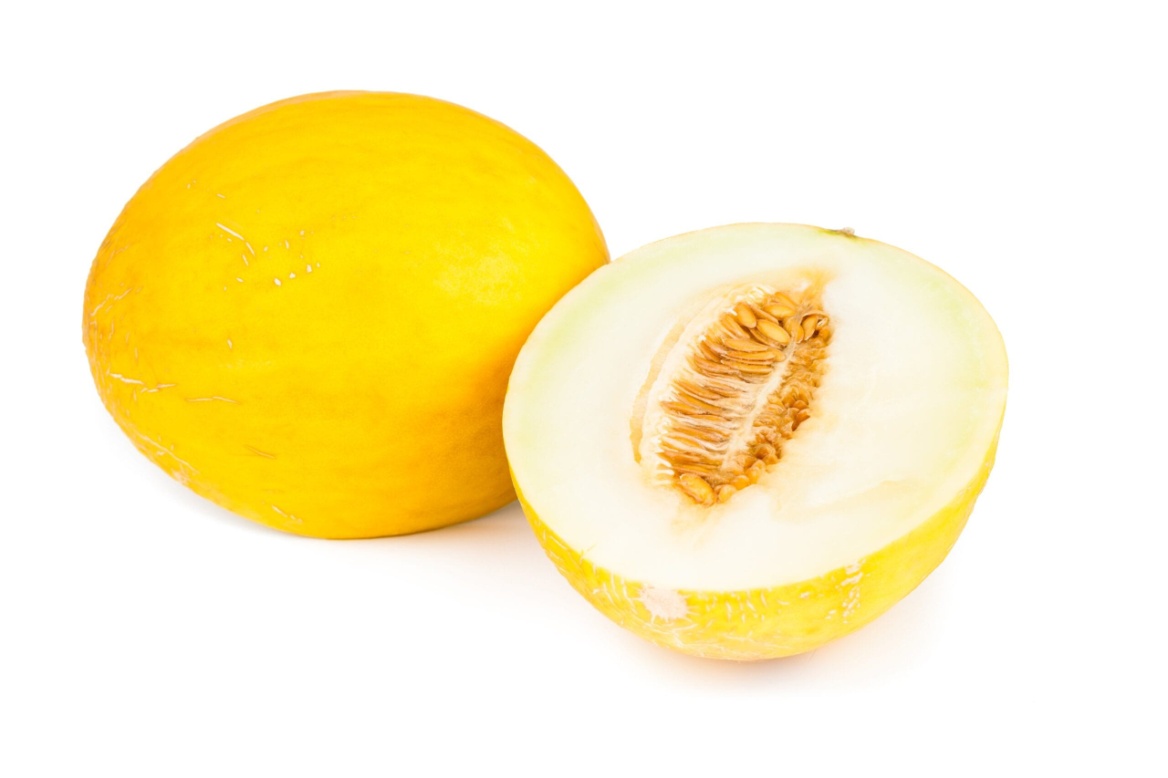 __ __ νι
Τι  φρούτο  είναι;
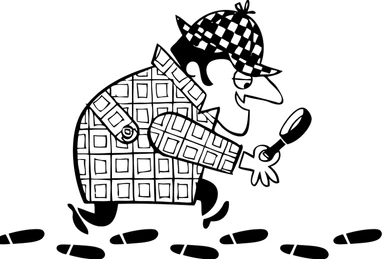 Είναι μώβ.
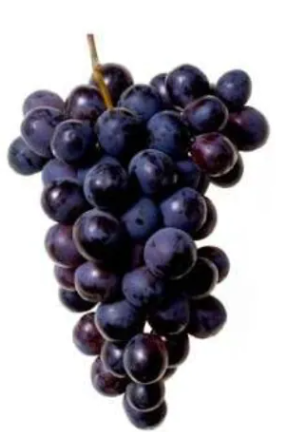 __ __ λι
Τι  φρούτο  είναι;
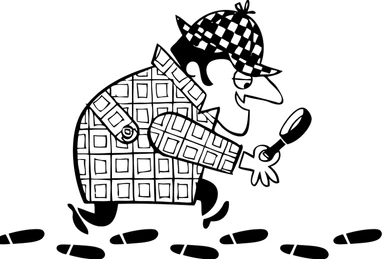 Είναι καφέ.
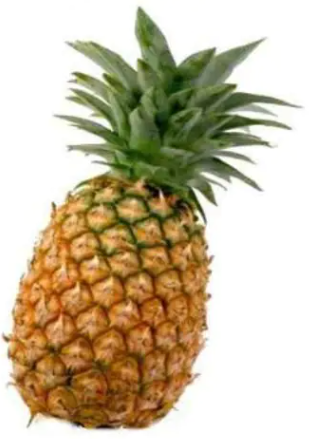 __ __ νάς
Τι  φρούτο  είναι;
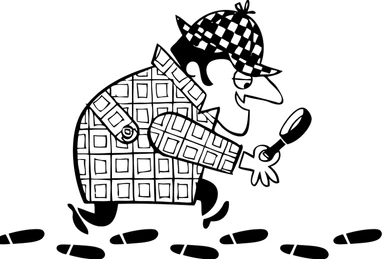 Είναι κόκκινο.
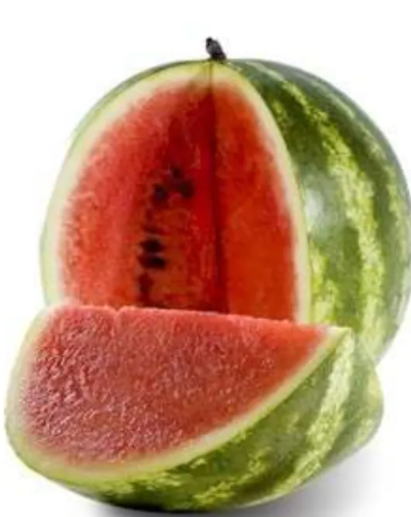 κα __ __